Patient representativesRecruitment and InvolvementSheena Vernon
18th January 2019
Purpose of session
Standards/Background
Our patient engagement objectives & challenges
Stakeholder day- what our patient reps said?
Plan for recruitment
Plan for involvement
Support for patient reps
1/17/2019
Background
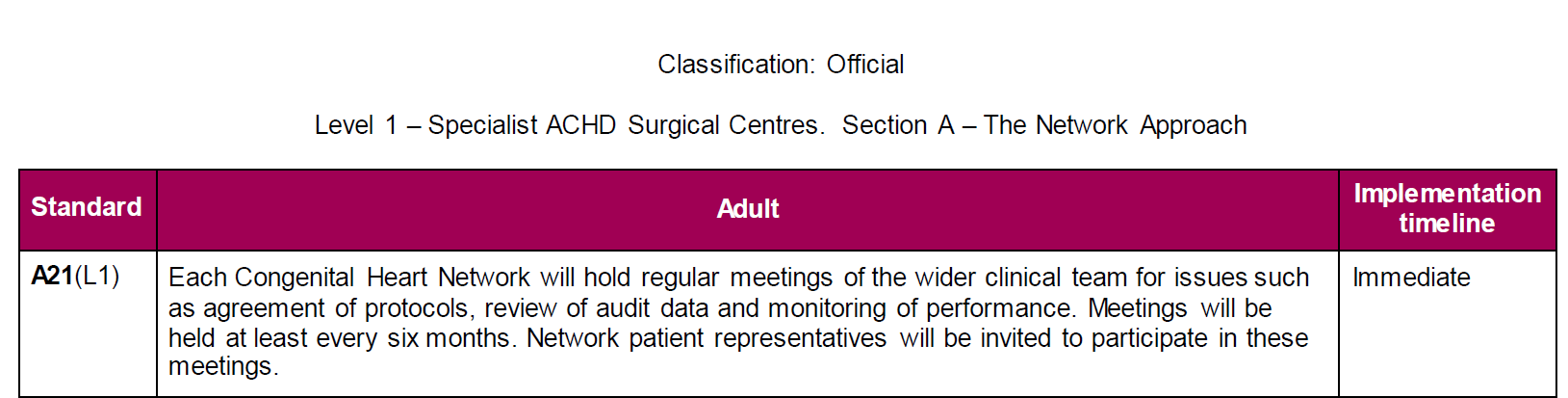 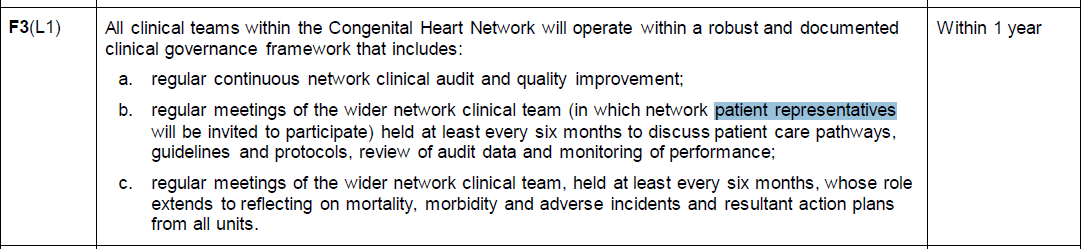 1/17/2019
[Speaker Notes: Standards in 2016 outlined to role of the patient rep very briefly.
We would hope for a wider level of patient engagement on a number of levels]
National documents
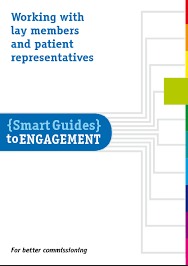 Successful patient engagement- our objectives
Clear Trust process, recruitment

Trust governance

Board participation

Communication

A balanced group, young people, male, female
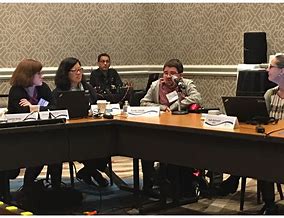 1/17/2019
Challenges
Meaningful engagement eg Board representation

Duration of involvement

Unclear remit

Other commitments
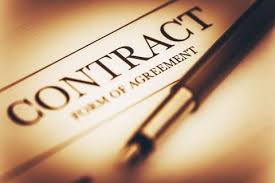 1/17/2019
Stakeholder day July ;18 - What our patient reps said?
We want to work together as partners in the network
An investment in patients as leaders
A good governance process to recruit, support and grow patient partners at board level
Develop the use of social media as a tool for involvement without losing the emotional connect of face to face work
Disseminate knowledge, debate and discuss
Be engaged in the conversation
Get the simple things right and be aware that patient partners have other lives
Be able to say – ‘this wouldn’t have happened if it were not for patient partners’
Workshop feedback Tony Watkin
1/17/2019
Plan for recruitment
Increasing no. of patient representatives
	Following up on expressions of interest 
                Invite letters to existing patient representatives for Independent Cardiac Review 
CNS approaching patients  
Working with BRHC Youth Worker 
Advertising in CHD newsletter and CHD website

2. Supporting documentation
Patient Representative Job Description 
Contract
Code of conduct
Expenses form
Application form 


3. Training for patient reps

Other suggestions?
1/17/2019
Plan for involvement- menu of options
Patient Rep events- quarterly
1/17/2019
Support for patient reps
Meeting twice a year (1st May, between board)
WhatsApp
Psychologist support
Supervision meeting – for personal support
Training from Trust
How to present at the board
Supporting carers
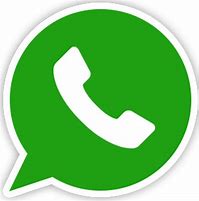 1/17/2019
Thank you